Overview of the NIST Engineering Laboratory
Dr. Joannie Chin
Acting Deputy DirectorEngineering Laboratory
National Institute of Standards and Technology
Strategic Goals
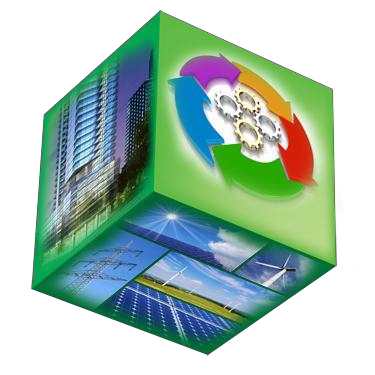 Sustainable and Energy-Efficient Manufacturing, Materials, and Infrastructure

Smart Manufacturing, Construction, and Cyber-Physical Systems

Disaster-Resilient Buildings, Infrastructure, and Communities
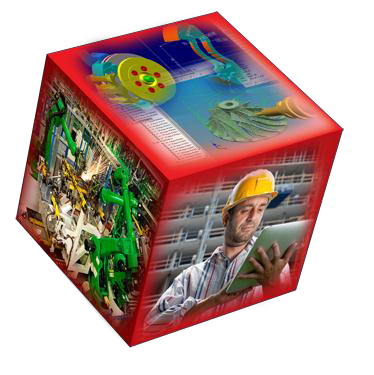 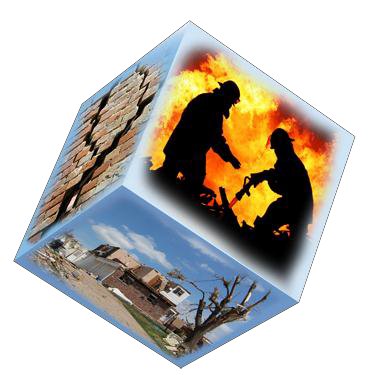 S  T  R  A  T  E  G  I  C   G  O  A  L
Sustainable and Energy-Efficient Manufacturing, Materials, and Infrastructure
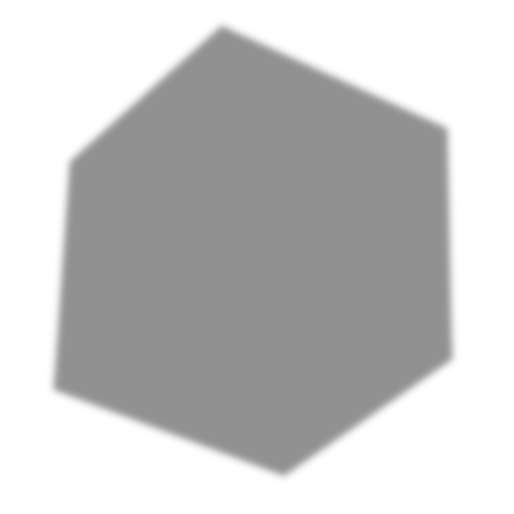 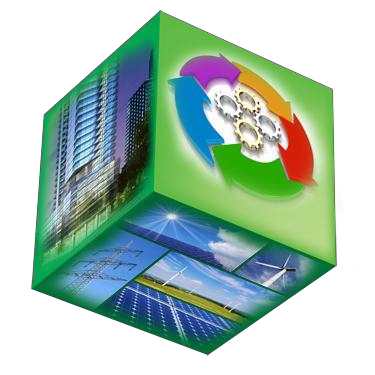 Net-Zero Energy, High-Performance Buildings
Embedded Intelligence in Buildings
Sustainable Engineered Materials
S  T  R  A  T  E  G  I  C   G  O  A  L
Smart Manufacturing, Construction, and Cyber-Physical Systems
Smart Manufacturing Operations Planning and Control
Smart Manufacturing Systems Design and Analysis
Measurement Science for Additive Manufacturing
Robotic Systems for Smart Manufacturing
Smart Grid
Cyber-Physical Systems
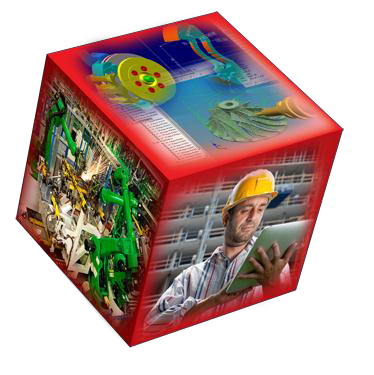 [Speaker Notes: Greyed out Programs are not to be reviewed. They are brand new and/or reviewed by a FACA committee.]
S  T  R  A  T  E  G  I  C   G  O  A  L
Disaster-Resilient Buildings, Infrastructure, and Communities
Fire Risk Reduction in Communities
Fire Risk Reduction in Buildings
Structural Performance Under Multi-Hazards
Earthquake Risk Reduction in Buildings and Infrastructure
Community Resilience
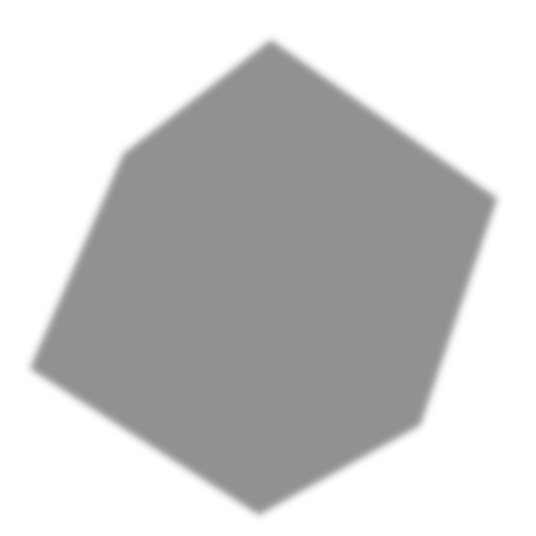 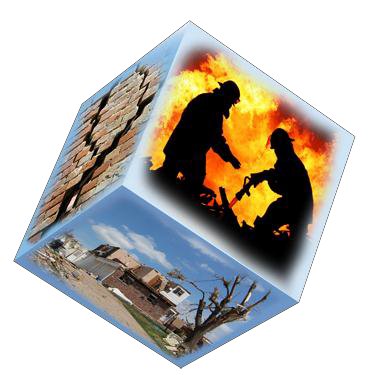 Core Areas of Expertise
Building and renewable energy, indoor environment, and building systems performance measurement
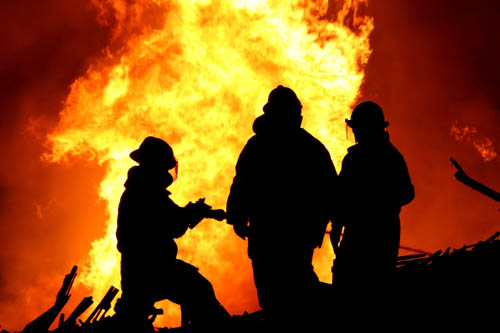 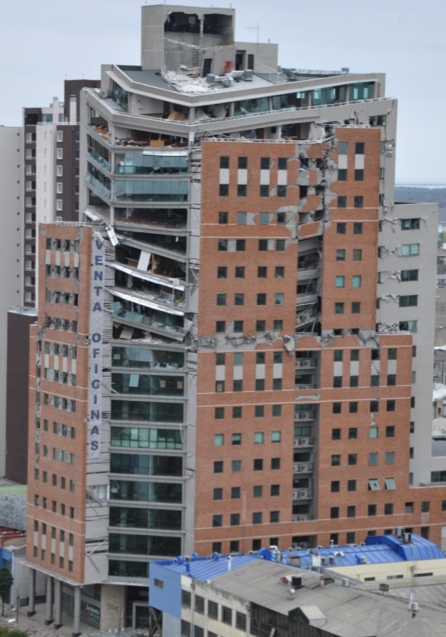 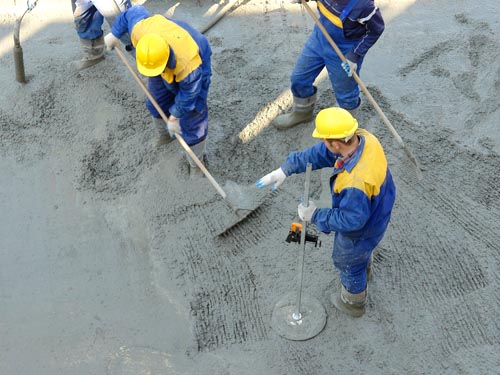 Four Oaks/Shutterstock
Fire protection, fire physics, materials flammability
Pryzmat/Shutterstock
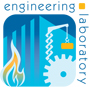 Structural analysis, disaster and failure studies
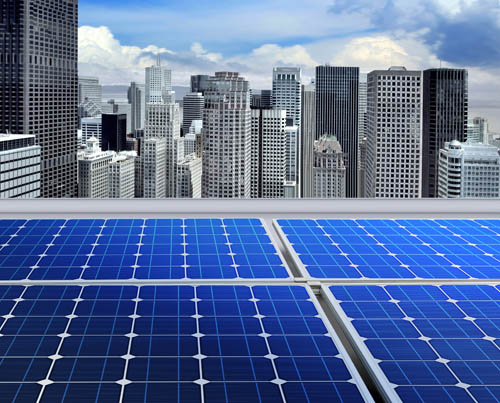 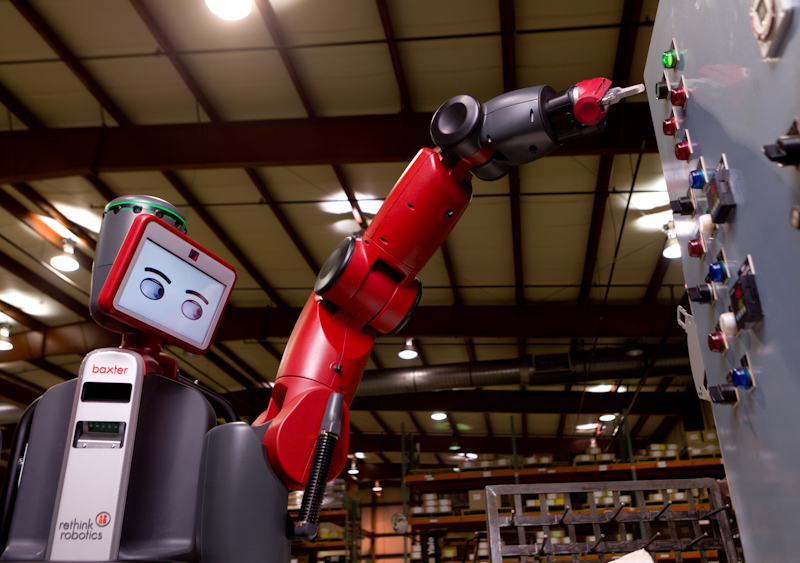 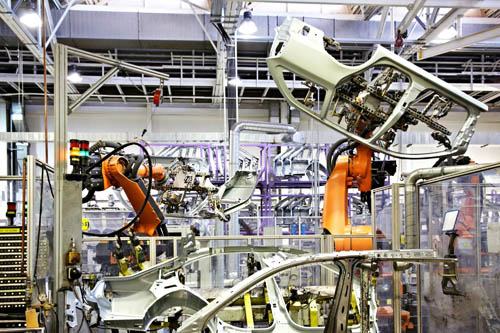 Sustainability, durability, and service life prediction of engineered materials
Systems integration,  information modeling, model-based engineering
Intelligent sensing, control, robotics and automation
ssuaphotos/Shutterstock
Nataliya Hora/Shutterstock
[Speaker Notes: These basically map to Divisions with some overlap and with 731 mapping strongly to both the structural analysis and materials boxes.]
Net Zero Energy Residential Testbed Facility
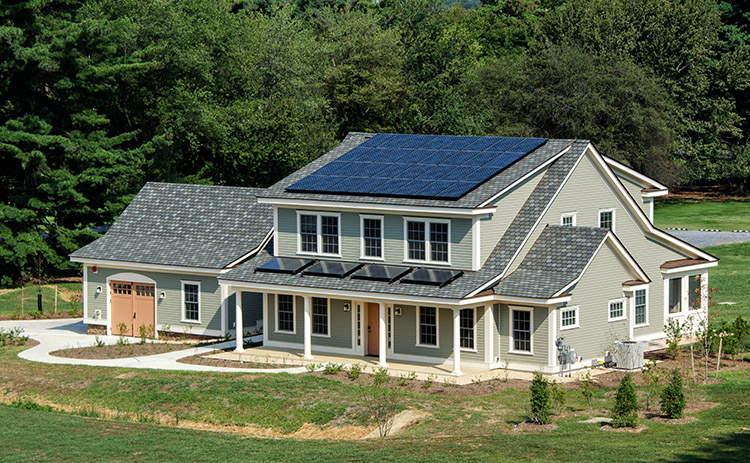 Test high-efficiency and alternative energy systems, materials, and designs in a low energy environment
Test existing and new energy efficient technologies and develop methods of test that better reflect how those technologies will perform in a real home, rather than a laboratory
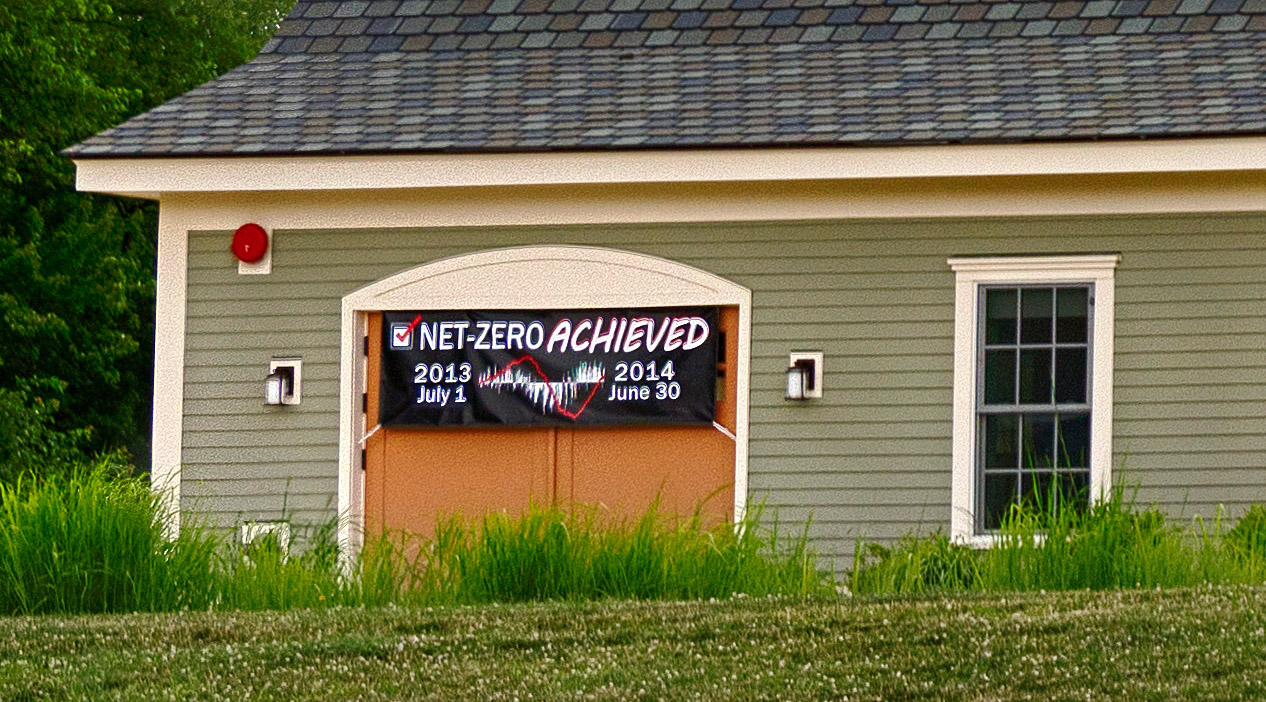 National Fire Research Laboratory
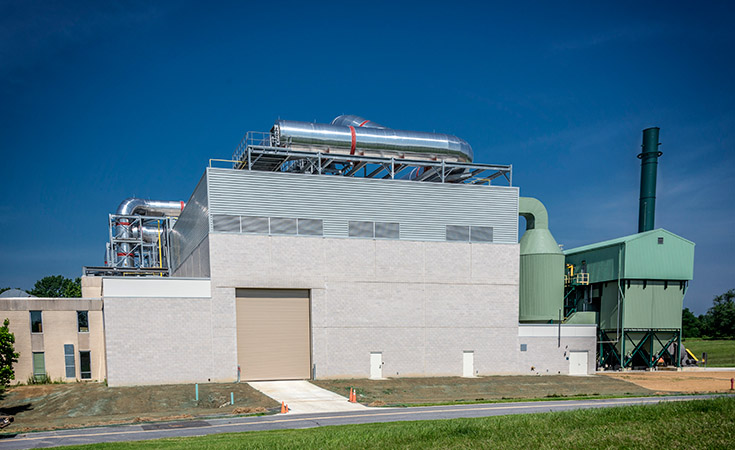 Develop capability to test performance of real-scale structures, fires & loading 
Develop performance database of large-scale structural entities
Develop validated physics-based models to predict fire resistance performance  
Enable performance-based standards for fire resistance design of structures
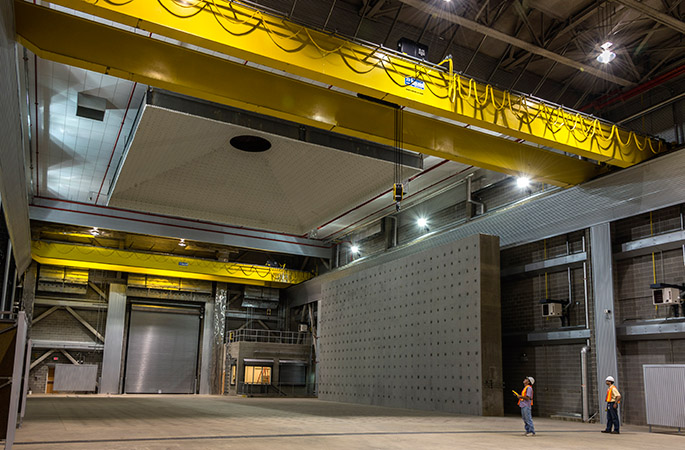 Robotics Test Facility
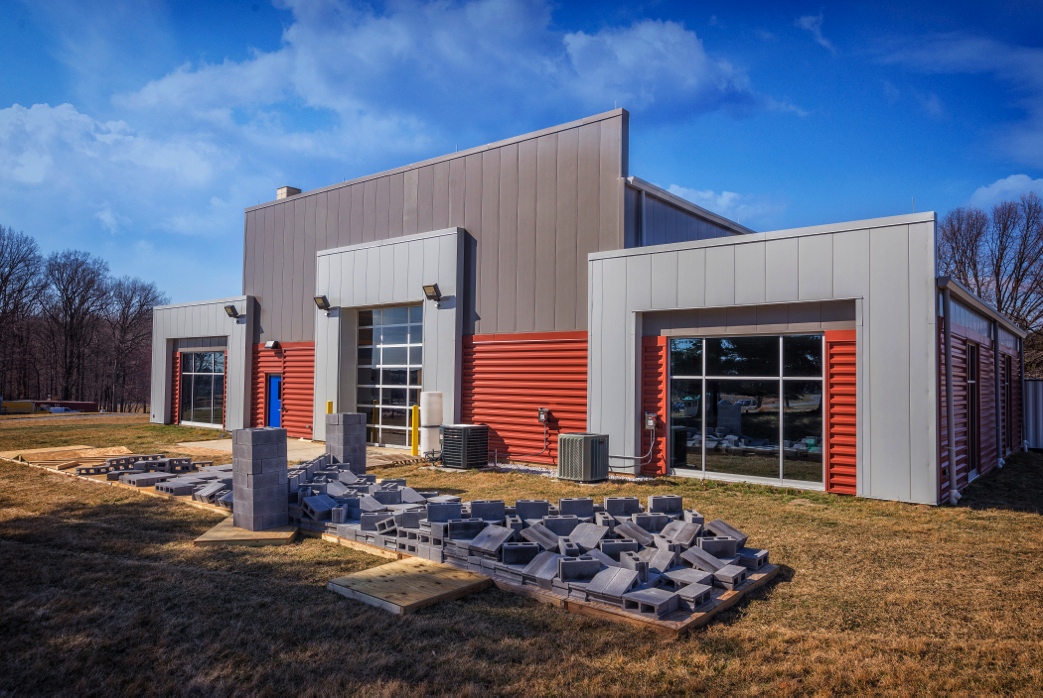 Characterize and enhance performance of robot systems 
Develop safety,  performance standards and test artifacts  
Support applications in a number of EL related domains – primary focus is emergency response robotics
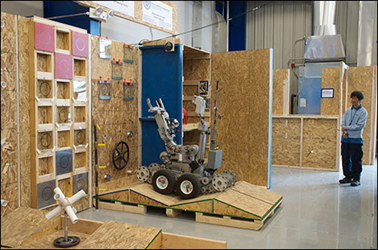 Additional World-Class Facilities
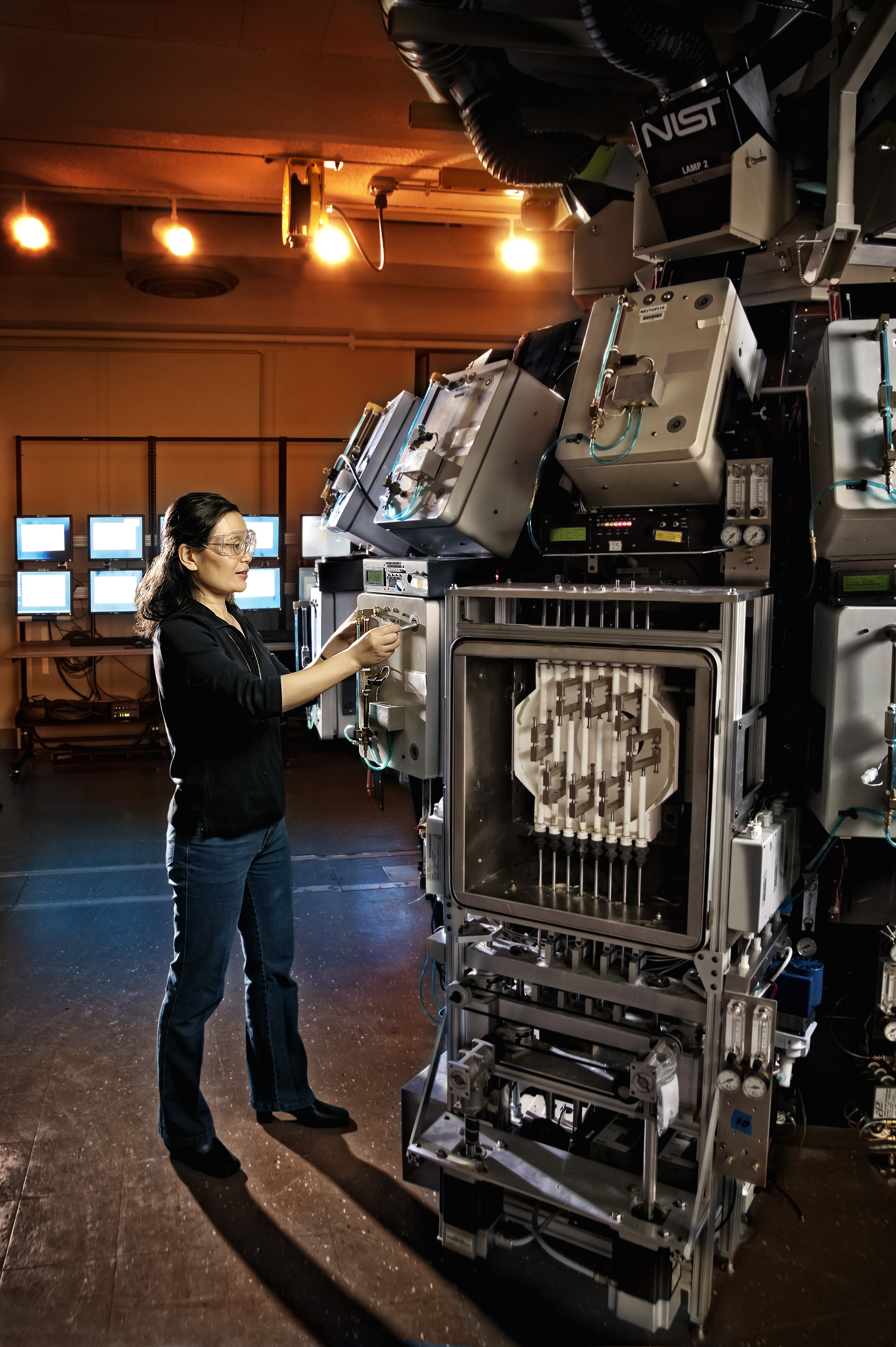 Industrial Control System Networking and Security 
Smart and Wireless Sensors Laboratory 
Robotics in Manufacturing and Safety
Robot Performance Characterization	
Integrating Sphere for Service Life Prediction of Materials
High Temperature Guarded Hot Plate for Advanced Thermal  Insulation Measurements 
Cone Calorimeter
Virtual Cybernetic Building Testbed
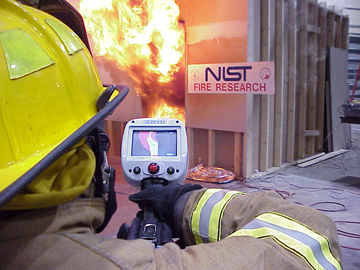 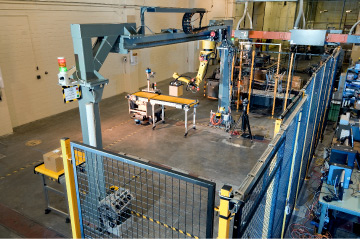 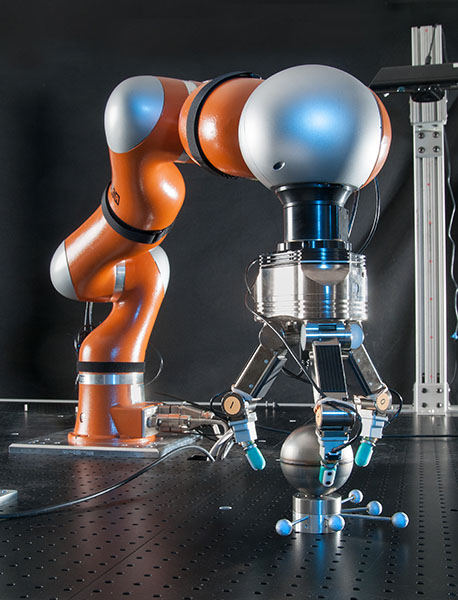 Potential Acquisitions
Smart Grid and CPS testbeds – storage devices, oscilloscopes, meters,  PMUs, network switches, power supplies, power transformers.
Structures – force actuators, coordinate measurement 
Materials Characterization – hyperspectral camera, electron backscatter diffraction for SEM, nano-indentor, surface area measurement, metal powder rheometer
Energy and Environment – chillers, tracer gas measurement systems
Robotics – robots and robot components, 
General – data acquisitions systems, scientific and engineering services
CONTACT:
Joannie Chin
Engineering Laboratory
Joannie.chin@nist.gov